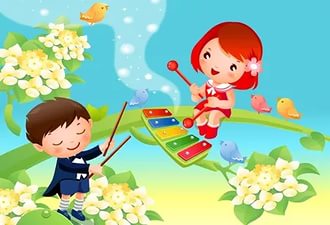 "Музыкальные игры при формировании                                слого-ритмического    рисунка слова".
Если говорить вам сложно          музыка всегда поможет!
Слоговая структура слова -  взаиморасположение и связь слогов в слове.
Слог – это  фонетико-фонологическая единица, занимающая промежуточное положение между звуком и речевым тактом.
Слоги являются кратчайшими звеньями ритмической организации речи.
Ритмическая способность рассматривается специалистами в качестве предпосылки и одновременного условия реализации различных видов деятельности – речевой, интеллектуальной и др.
Формирование слоговой структуры слов в норме проходит по следующим этапам (А. Н. Гвоздев «Вопросы изучения детской речи»)
Слоговая структура слова
Типы нарушений слоговой структуры слова (А.К. Маркова ,Четверушкина Н.С. )
Нарушение количества слогов.
Нарушение последовательности слогов в слове.
     Искажение структуры отдельного слога.
    Уподобление слогов:
персеверации 
антиципации 
контаминации
Нарушение слоговой структуры оказывает негативное влияние на становление и функционирование всех компонентов языковой системы:-произносительной стороны речи – фонетики;                                                            - лексико-грамматической стороны речи.
Стойкое искажение слоговой структуры слова                 у дошкольников является симптомом глубокого нарушения фонематического восприятия, что свидетельствует о наличии общего недоразвития речи (Ткаченко Т.А.).
Методики формирования слоговой структуры:
Т.А. Ткаченко – опора на слуховую, зрительную и кинестетическую функции;
С.Е. Большакова – приемы мануального подкрепления
З.Е. Агранович (система работы по отработке ритмического рисунка на невербальном, а затем вербальном материале)
Бабина Г.В., Е.Ю. Сафонкина (формирование слоговой структуры через пространственные представления и развитие моторных функций)
14 типов слоговой структуры слова (А.К.Маркова)
«Пастушок»
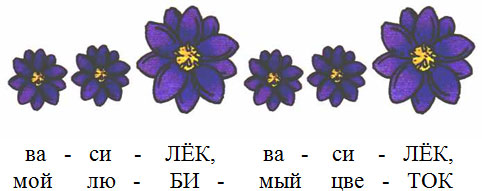 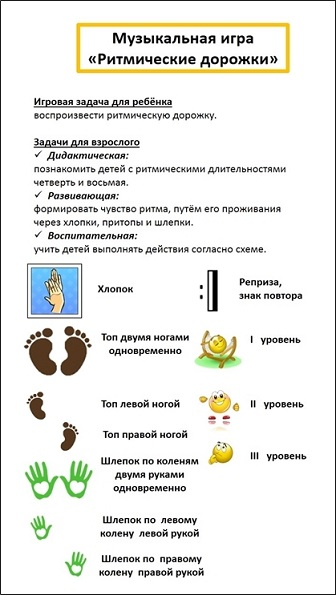 Спасибо за внимание